True or False?
Examine lines 3 to 8 are the outputs True of False
Relational and Boolean operators
Learning objectives
Use relational operators
Use Boolean operators to combine expressions
Relational Operators
We often need to compare one value with another determine whether it is smaller, larger or the same size. For this, we use relational operators.
Logical operators return only one of two values: True (1) or False (0)
Run, Investigate and Modify
Write up the code and run. 
Does it output what you expected?
Change the value of the variables a and b to both be 5.
Swap the values of a and b, so that a=3 and b=2
What happens now when you run the code?
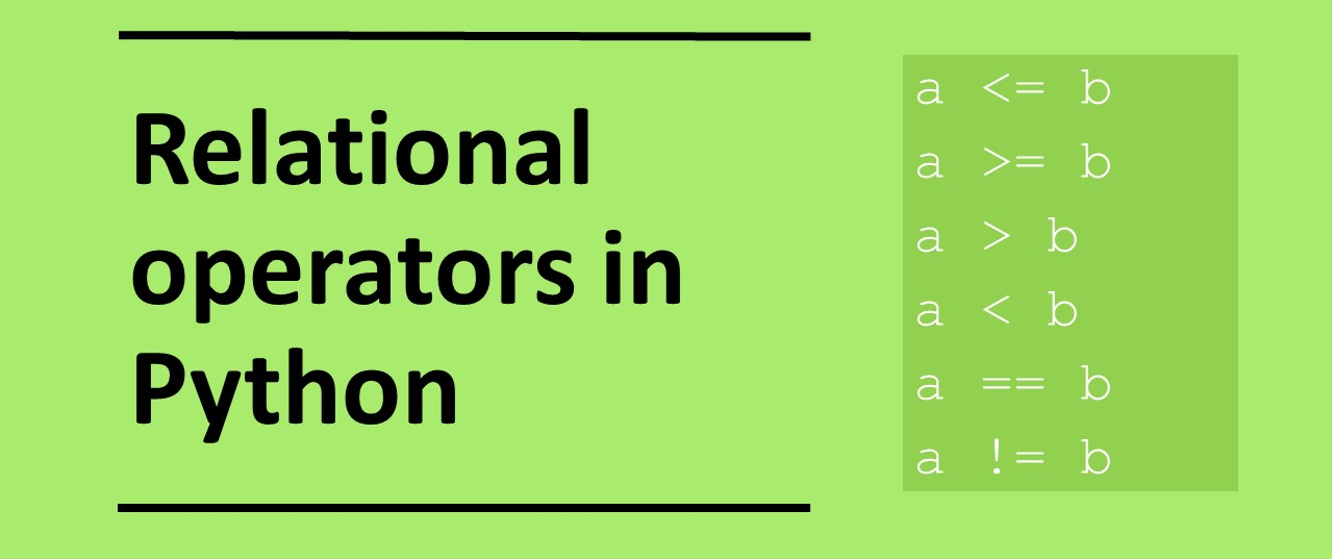 Relational operators
Write in the boxes whether the answer is true or false.
Relational operators
Write in the boxes whether the answer is true or false.
Relational operators on strings
Relational operators can be applied to strings and compared based on their alphabetic position or more strictly their ASCII value

animal = “aardvark” < “zebra”
print(animal)
>> True
“aardvark” come before “zebra” alphabetically therefore it has a lower value so the expression is true

"A" < "a“
>> True
The ASCII value for “A” is 65 and the value for “a” is 97

“catalogue" < “catfish“
>> True
Relational operators on strings: True or False
Write in the boxes whether the answer is true or false.
Relational operators on strings: True or False
Write in the boxes whether the answer is true or false.
Boolean operators
As with relational operators Boolean operators return only one of two values: true (1) or false (0). 
Boolean operators are often used in conjunction with relational operators.
Boolean operators
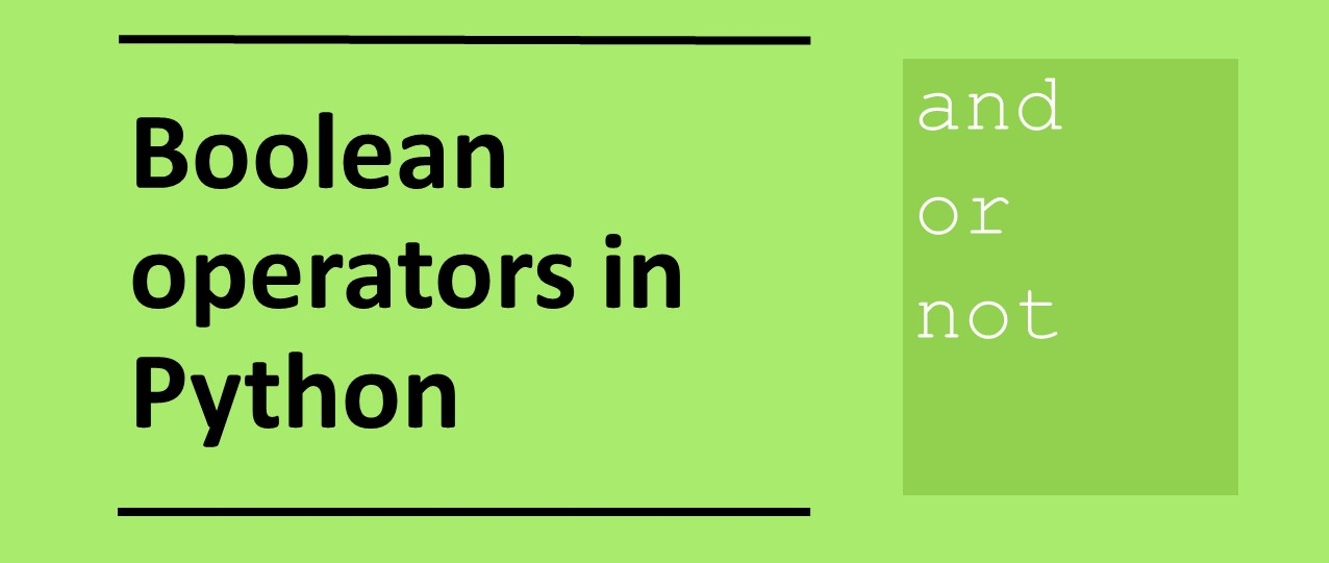 Worked example 1
print((9 > 6) and (2<=1))
Because the operator is and both the expressions must be true for the overall expression to be true
Expression 2 is False
Expression 1 is True
Worked example 2
print(not(9 > 6)))
The expression 9>6 is True but the not operator is applied it, so this reverses the output to False
Expression  is True
Are the outputs True or False?
Answers: Are the outputs True or False?
Plenary / Homework
Complete task:
Python programming: Boolean and relational operators, output: GCSE

Alternatively use:
diagnostic-questions-python-set2.pptx
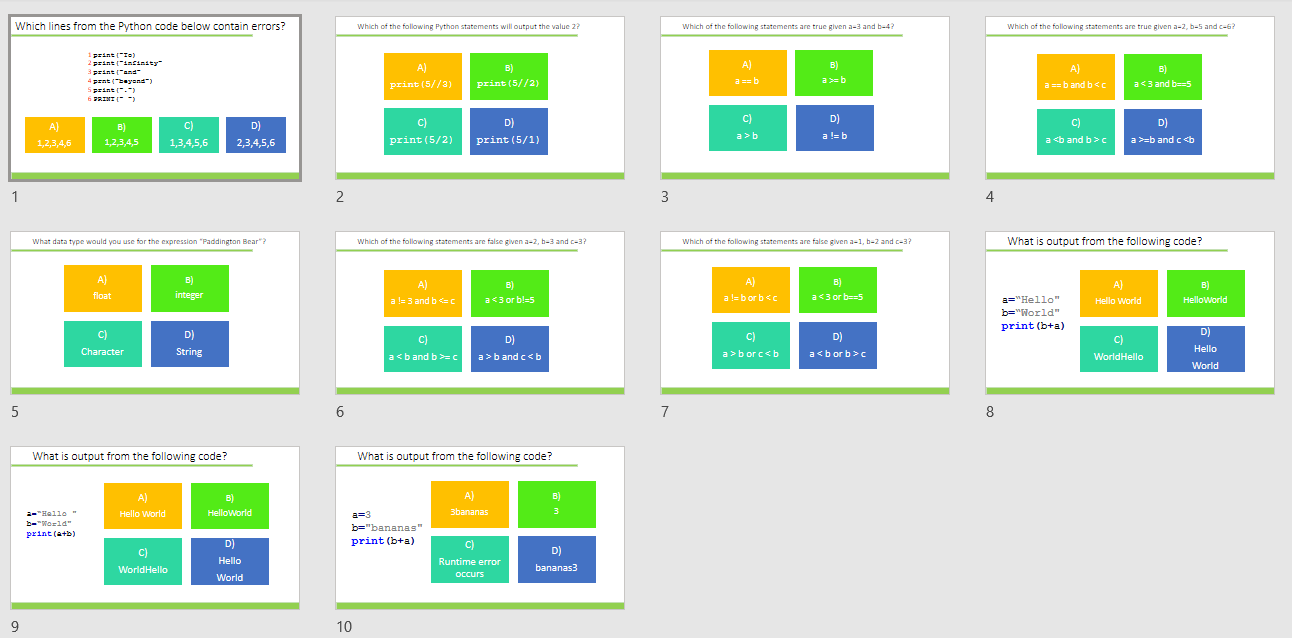